Mask, Brenson, Allen: как формировать предпринимательские способности в цифровой образовательной среде
Портрет современного инженера
ПОРТРЕТ ВЫПУСКНИКА – 2030
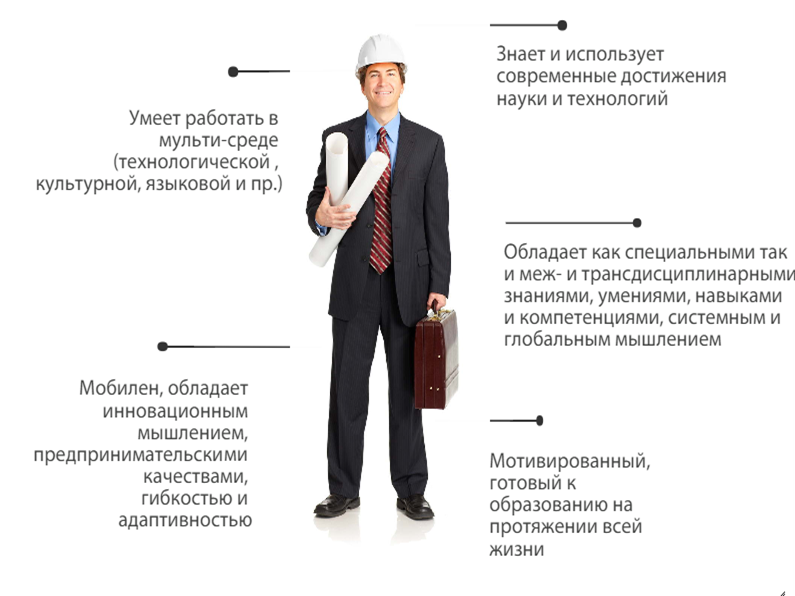 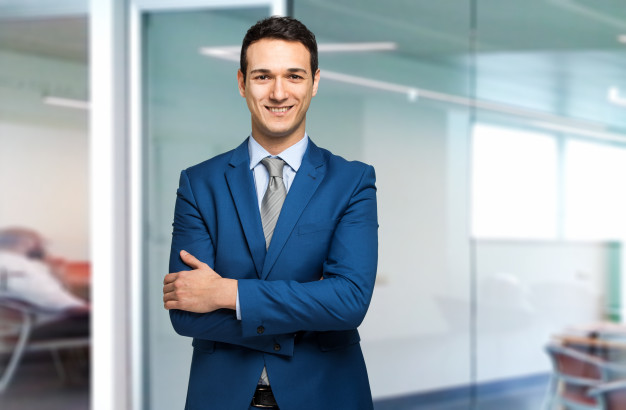 МЭО ДЛЯ ФОРМИРОВАНИЯ ПРЕДПРИНИМАТЕЛЬСКИХ СПОСОБНОСТЕЙ
01
02
03
04
05
Обеспечение персонализированного учения обучающихся в соответствии с их склонностями, способностями, потребностями
Междисциплинарность – формирование у обучающихся целостной картины мира
Формирование навыков и компетенций XXI века
Формирование математической и социально-гуманитарной грамотности
Активные формы обучения: 
совместная деятельность и продуктивное сотрудничество;
проектная и учебно-исследовательская деятельность
а также: 
олимпиадные задания;
решение прикладных задач;
современный контекст обучения;
формирование цифровой грамотности
        (сетевой компетентности) обучающихся.
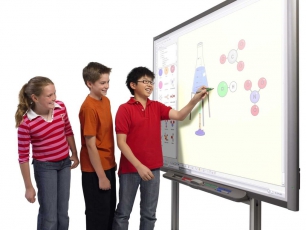 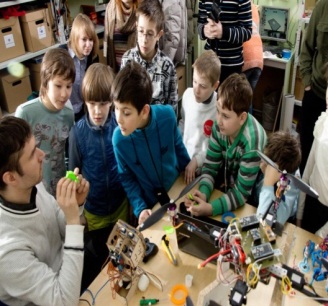 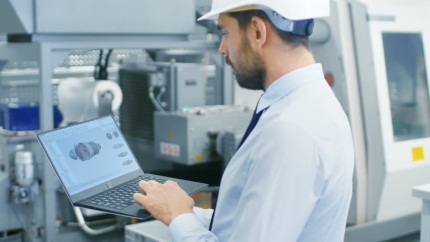 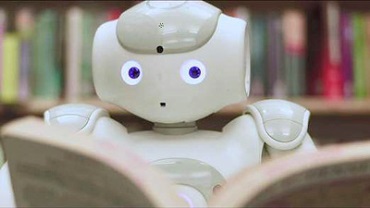 МЭО ДЛЯ ФОРМИРОВАНИЯ ПРЕДПРИНИМАТЕЛЬСКИХ СПОСОБНОСТЕЙ
ФИЗИКА. 11 КЛАСС. 
Занятие 7. Геометрическая оптика
ЗАДАНИЕ К ЗАНЯТИЮ
РАЗРАБАТЫВАЕМ ТЕХНИЧЕСКОЕ ЗАДАНИЕ ДЛЯ КОММЕРЧЕСКОГО ПРОДУКТА
Фирма интерактивных развлечений просит вас создать коробку с набором материалов для экспериментов по физике, который она планирует продавать в «Детском мире» и других магазинах игрушек. Это должно быть умное развлечение для детей дошкольного и младшего школьного возраста.
В связи с возрастающим ростом интереса к инженерным профессиям фирма-изготовитель просит так подобрать эксперименты, чтобы была чётко видна взаимосвязь между физической теорией и её практическим применением. Другими словами, опыты не должны быть оторваны от прикладного использования. Более того, развлечение позиционируется как инженерная забава, то есть ученик должен учиться, создавая готовые продукты.
Размер коробки и общая себестоимость ограниченны, так как конкретное коммерческое решение должно быть конкурентоспособно.
Ваша задача — разработать техническое описание содержания данной коробки.
В техническое задание должно войти следующее:
перечень продуктов (не более 5—8), которые сможет создать покупатель набора для того, чтобы лучше понять связь между оптикой и её практическим значением. Для каждого продукта должна быть пояснена связь с тем или иным разделом оптики;
список необходимых материалов для создания продуктов (с указанием того, как именно данный продукт соотносится с оптикой);
размер коробки;
рекламный слоган, который бы привлёк внимание покупателя;
предварительная общая стоимость наборов.
Образование предпринимателя:
практико-ориентировано и личностно-значимо;
создание ситуаций опыта – решение сложных проблемных ситуаций. 

Контекстное обучение: динамическое моделирование ситуаций с предметной и социальной неоднозначностью и противоречивостью – возможность развернуть содержание образования в динамике, задавая модели усложняющейся деятельности, требующих интеграции знаний всех дисциплин необходимых для разрешения данной ситуации.
ПРОФЕССИОНАЛЬНО МОБИЛЬНЫЕ И КОНКУРЕНТОСПОСОБНЫЕ ВЫПУСКНИКИ
УСПЕШНАЯ ПОДГОТОВКА К ПОСТУПЛЕНИЮ В ВУЗ
Личный кабинет пользователя
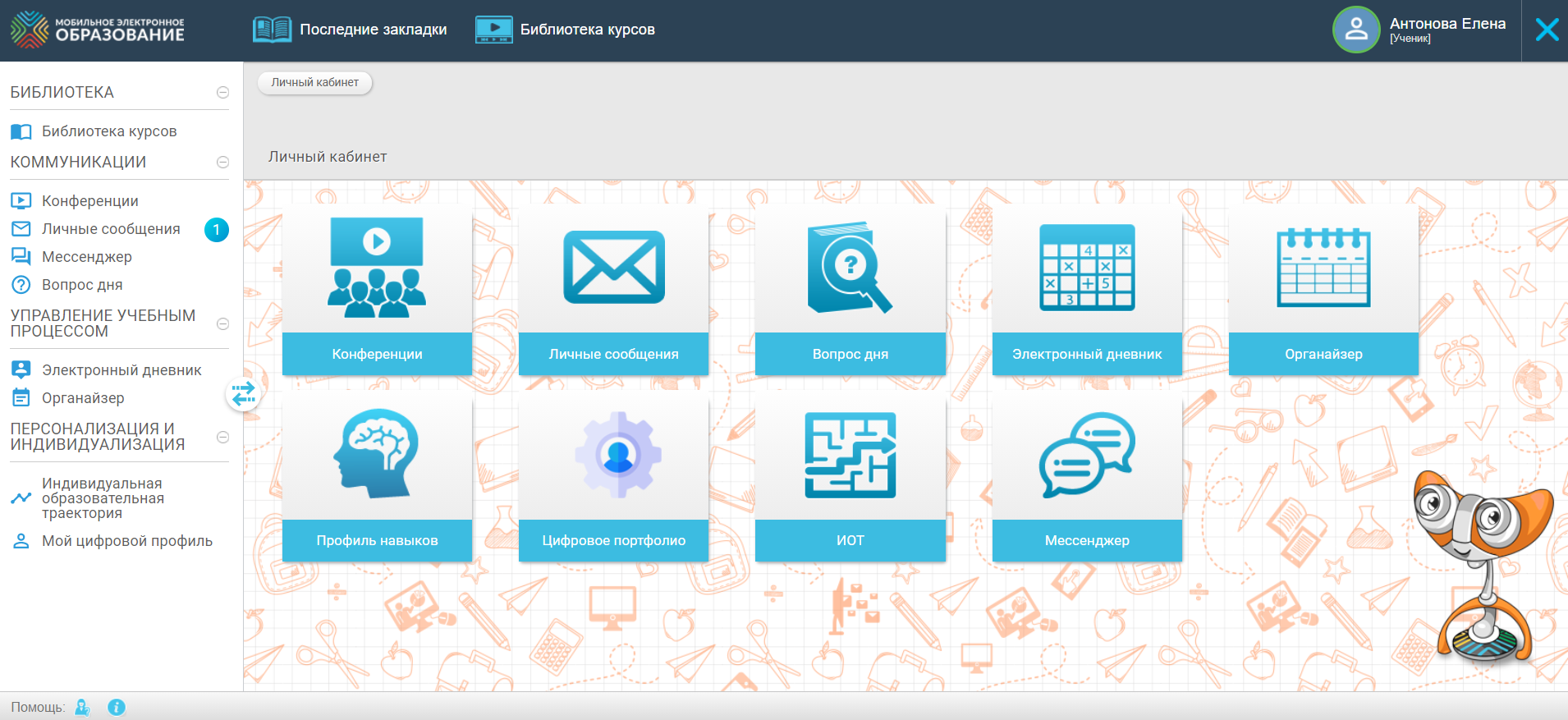 Библиотека курсов старшеклассника
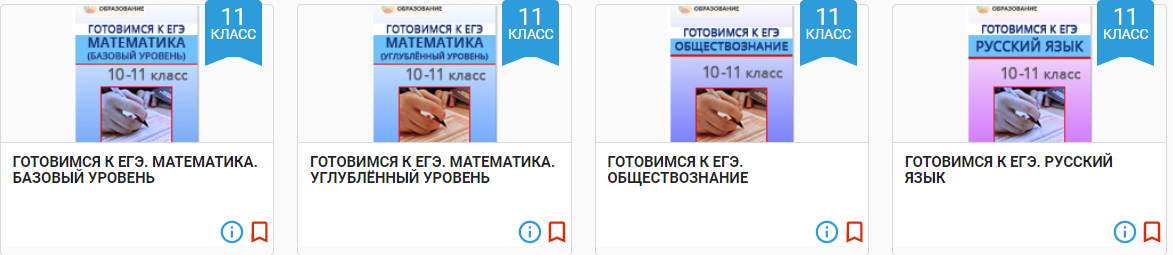 Библиотека курсов (дополнительное образование)
обязательные и элективные онлайн-курсы,  обеспечивающие формирование навыков будущего и способствующие реализации проектов;
ПОДСИСТЕМА «ЛИЧНЫЕ СООБЩЕНИЯ» И «мессенджер»
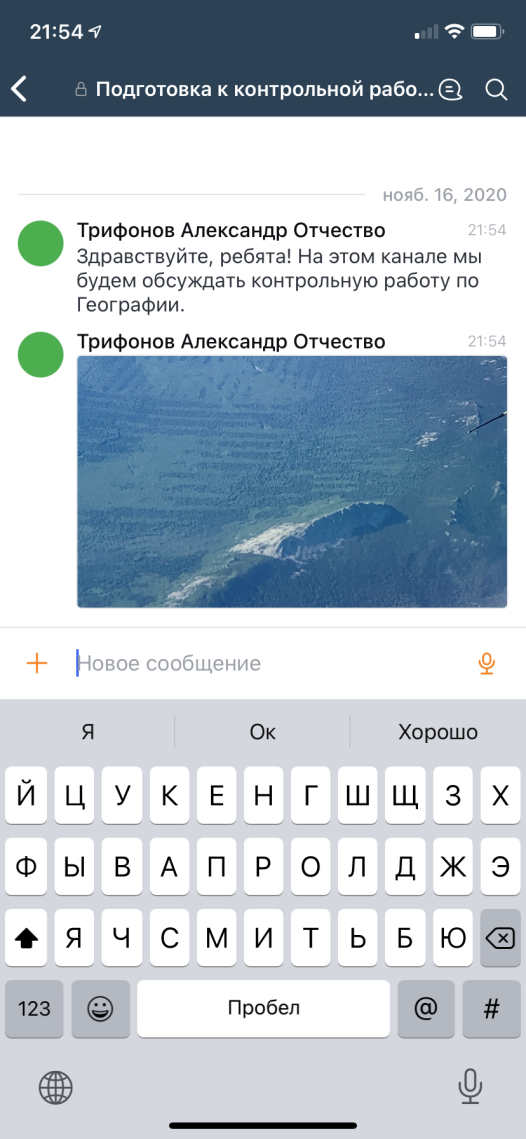 Обсуждение идеи или темы проекта
Согласование целей и задач проекта
Обмен материалами между участниками проекта
Обсуждение материалов и/или результатов работы
Индивидуальное или групповое консультирование участников
Обсуждение продукта проекта (в т.ч. публичное)
Подсистема «ВИДЕОКОНФЕРЕНЦИя»
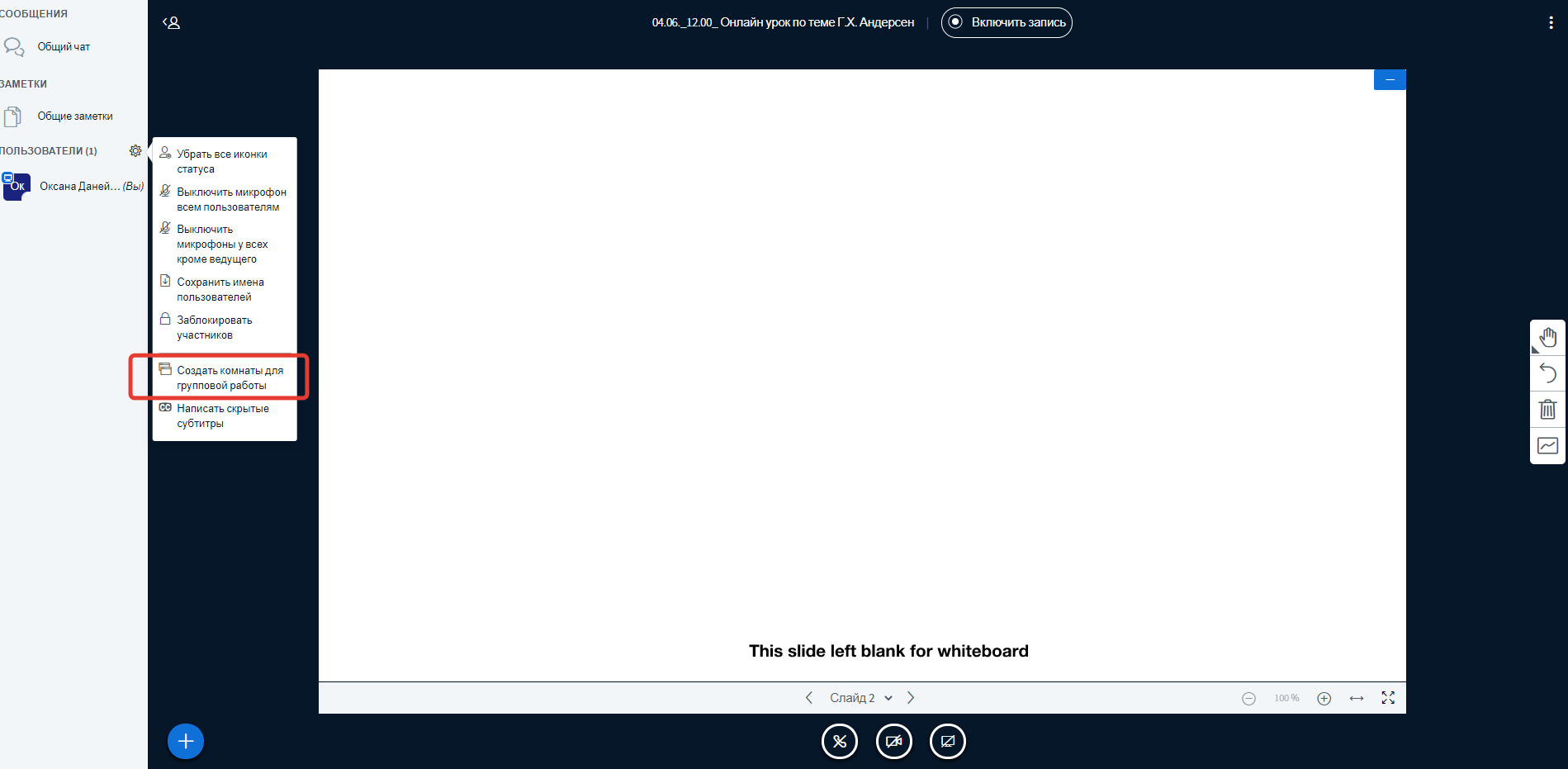 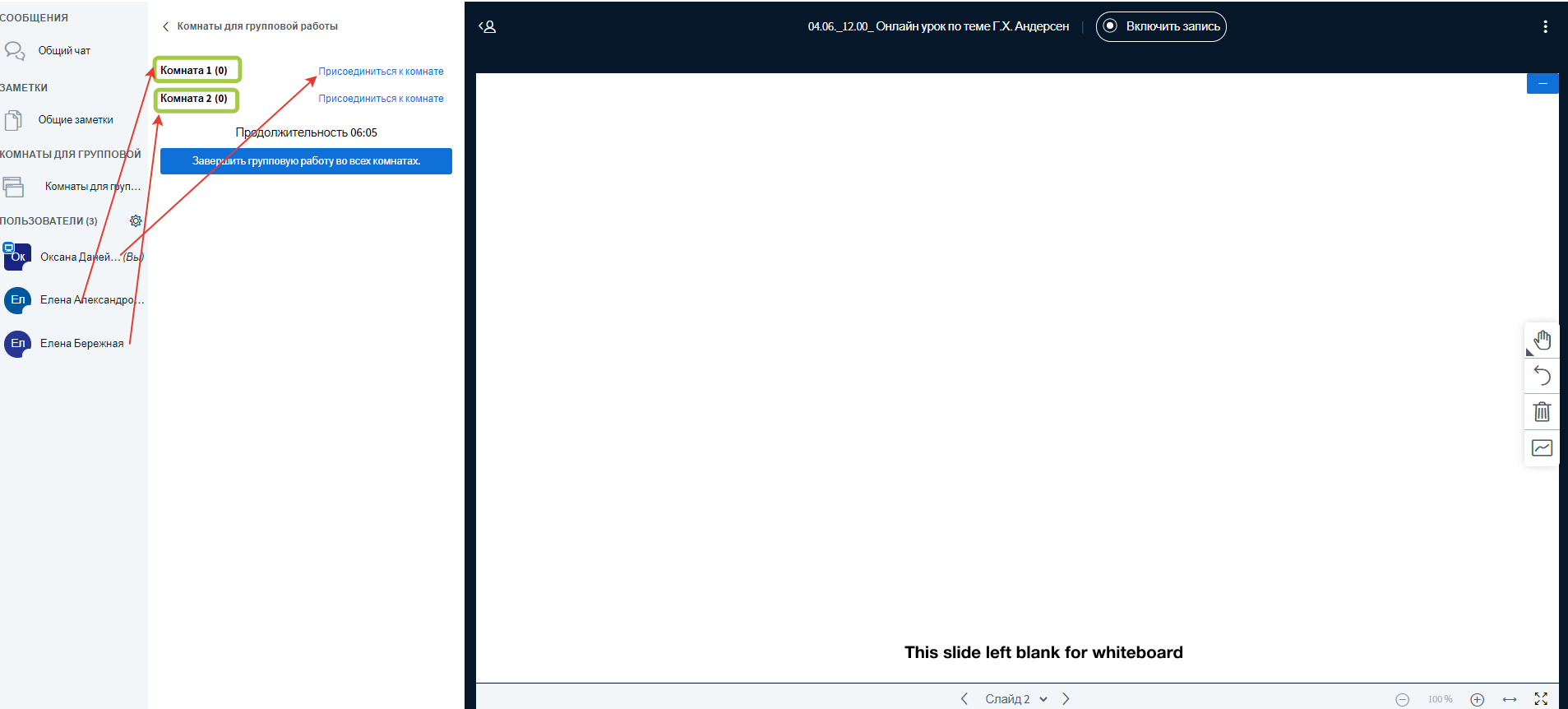 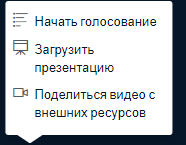 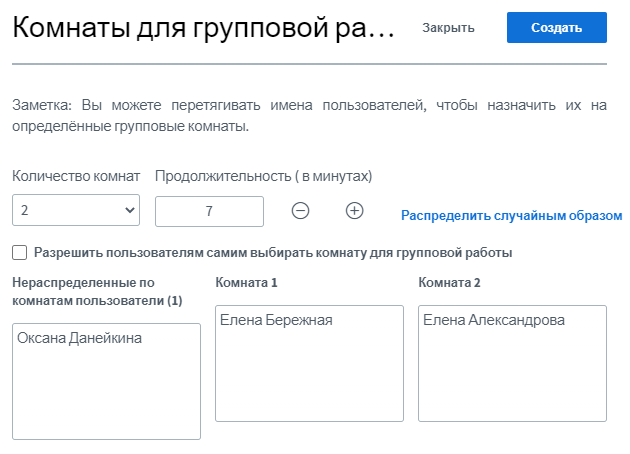 Обсуждение идеи, темы, целей и задач проекта
Коммуникация между участниками проектной группы
Индивидуальное или групповое консультирование участников проекта
Презентация результатов проекта
Возможность организации индивидуальных и групповых форм работы.
ПОДСИСТЕМА «ОРГАНАЙЗЕр»
Отображение мероприятий в органайзере                    обучающегося
Использование органайзера учителем
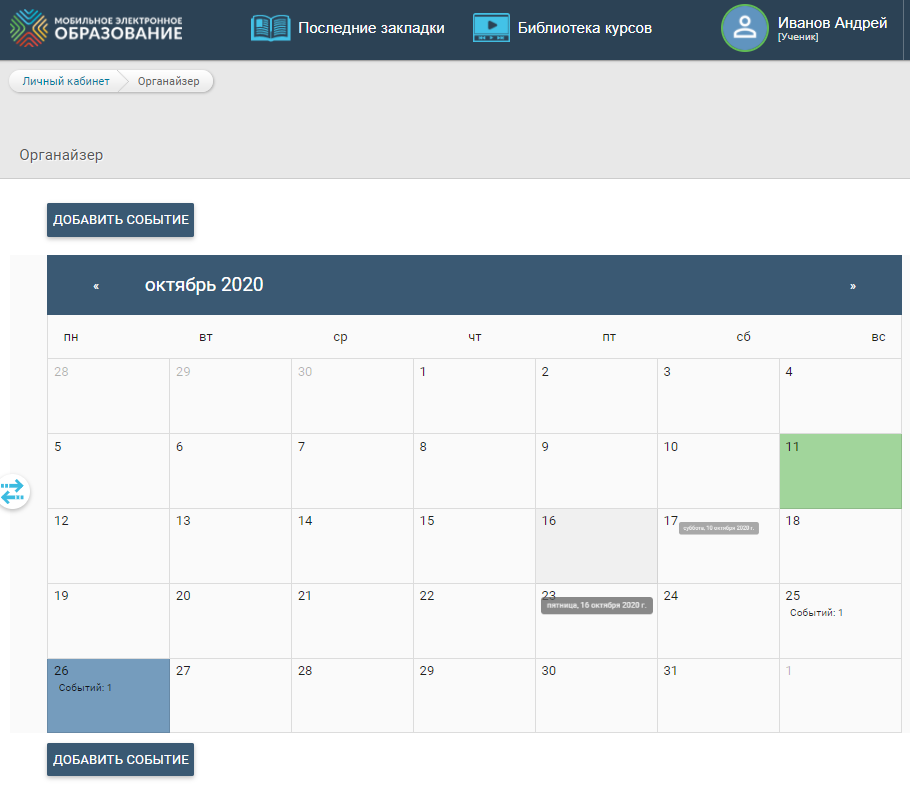 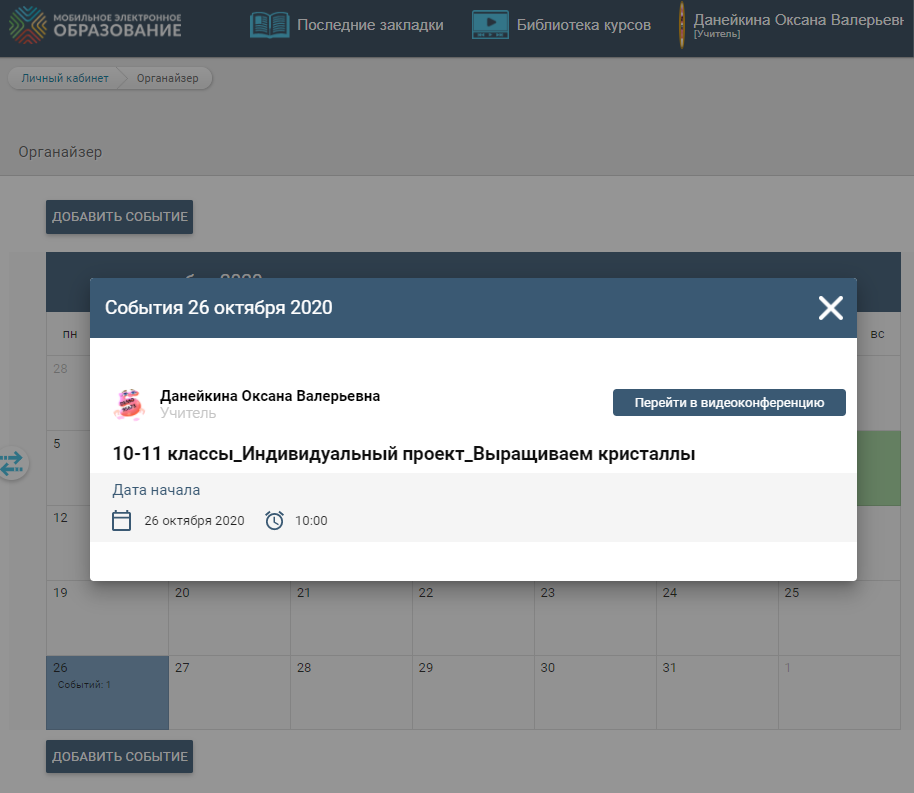 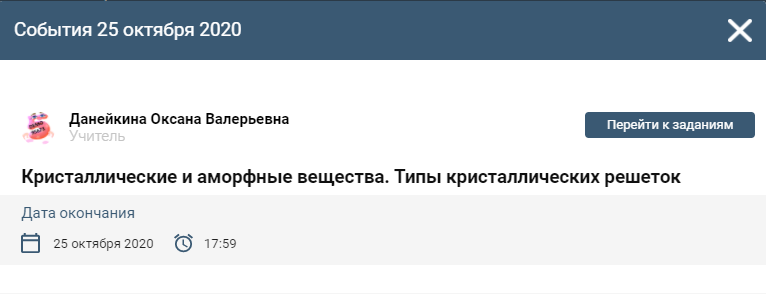 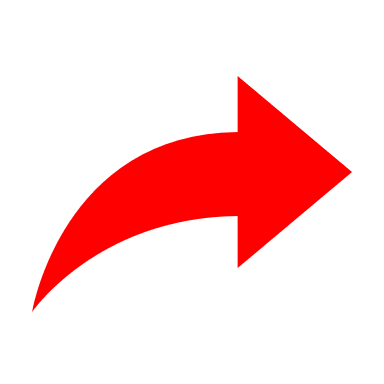 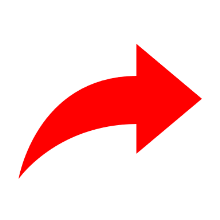 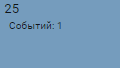 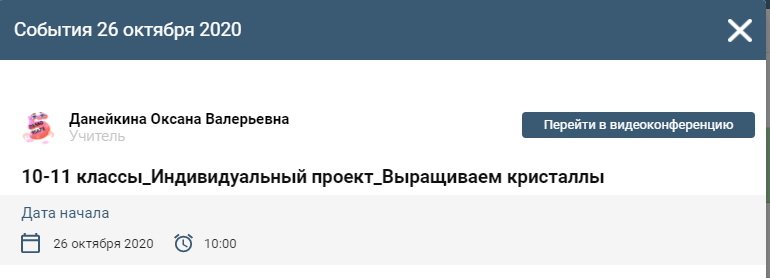 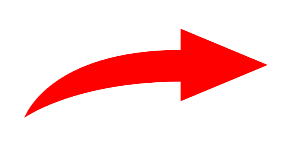 Матрица назначения заданий в Индивидуальном проекте
ПОДСИСТЕМА «ЦИФРОВОЕ ПОРТФОЛИО»
Дневник проектной деятельности
ПРОЕКТНАЯ ДЕЯТЕЛЬНОСТЬ В  ЦИФРОВОМ ПОРТФОЛИО
ПРЕЗЕНТАЦИЯ И  САМООЦЕНКА ПРОЕКТА
Возможности МЭО для реализации проектной деятельности
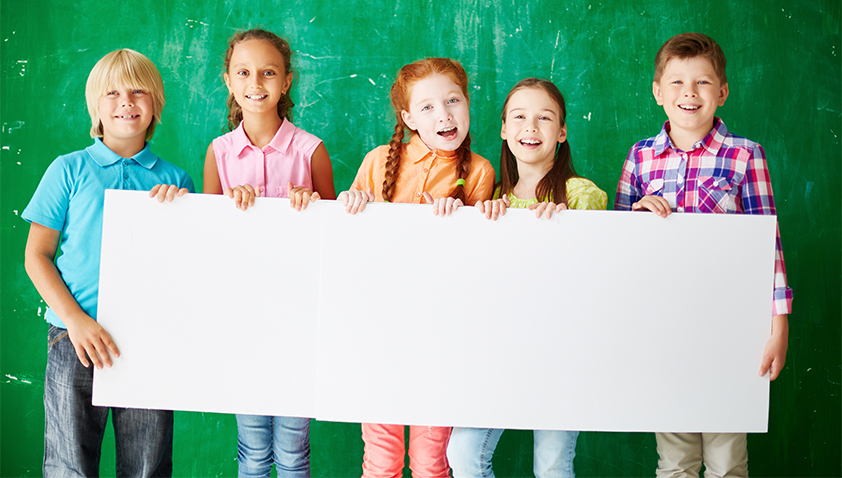 СПАСИБО ЗА ВНИМАНИЕ
СЛУЖБА ТЕХНИЧЕСКОЙ ПОДДЕРЖКИ:   tech-support@mob-edu.ru                                                                                                     Тел.: +7 (495) 249-90-11 (доб. 139, 140) 
СЛУЖБА МЕТОДИЧЕСКОЙ ПОДДЕРЖКИ:   metod@mob-edu.ru                                                                                                                 Тел.: +7 (495) 249-90-11 (доб. 119, 121, 162, 163)